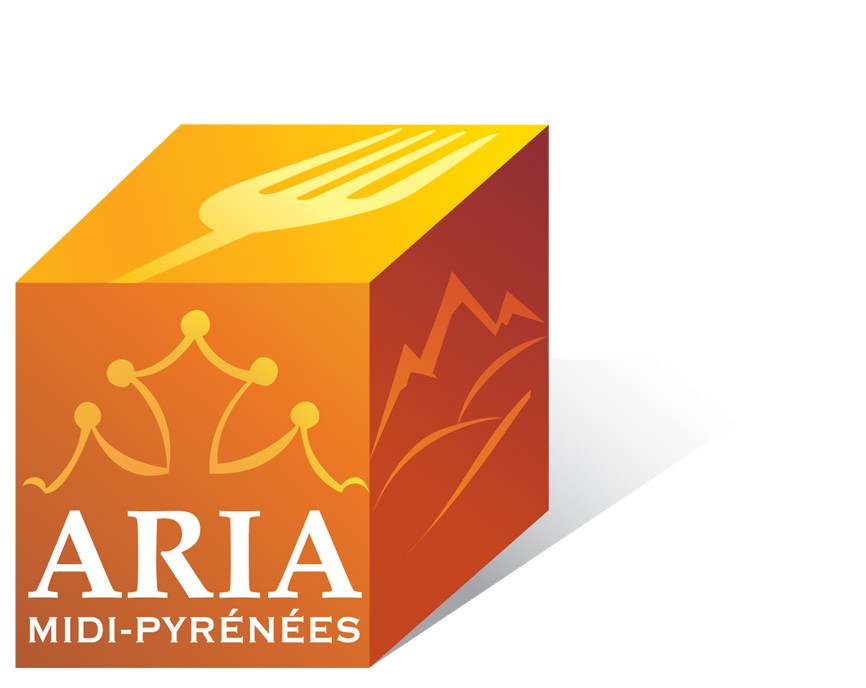 Association Régionale des Industries Alimentaires

            Université d’Automne FCD – 30 octobre 2012
L’ A R I A
Association Régionale 
des Industries Alimentaires
Qui sommes nous ?
 
  



Association loi 1901 qui regroupe les  entreprises agroalimentaires de la région Midi-Pyrénées.
 
	

Nos actions intéressent toutes les entreprises assurant une activité de transformation agroalimentaire, quel que soit leur dimension et leur activité.
 


Notre objectif  est d’assurer le développement  et la  promotion de  l’Industrie Alimentaire de Midi-Pyrénées.
 


Nos partenaires. L’ARIA travaille en étroite collaboration avec l’ensemble des instances et organismes intéressés par le développement de l’agroalimentaire régionale.
Que faisons nous ?

 
Services aux entreprises.	
 
Notre  métier =  concevoir et mettre en œuvre des actions collectives pour favoriser le développement du tissu des PME agroalimentaires de Midi-Pyrénées.

Ces actions collectives  visent à :

	- créer un réseau actif qui permette l’échange d’informations et d’expériences,

	- développer des synergies entre entreprises de façon à rendre possible à plusieurs ce qui 	ne l’est pas pour une entreprises isolée. 


 
Représentation et défense des intérêts des IAA régionales.
 
	. L’ARIA est le représentant des IAA régionales vis à vis des pouvoirs publics et 	collectivités 
 
	. L’ARIA assure la liaison avec l’ensemble des instances régionales et nationales 	partenaires de notre environnement
Quelques chiffres …




Une mobilisation croissante des entreprises régionales.
 
	Le nombre des entreprises adhérentes à l’ARIA augmente régulièrement et de façon significative : 

		62 adhérents en 2002

		145 adhérents à ce jour 

			Les entreprises adhérentes représentent 50% des effectifs 				salariés de l’ensemble des IAA de Midi-Pyrénées.
Les actions de l’ARIA
Trois orientations aux actions de l’ARIA 


- Faciliter aux entreprises régionales l’accès aux réseaux de distribution   nationaux et internationaux.



- Structurer le tissu des PME agroalimentaires régionales.

Il s’agit de lutter contre l’isolement, la dispersion, des entreprises et de développer entre elles des synergies.



- Accompagner l’adaptation des entreprises, de leurs organisations et de leurs produits.

Il s’agit d’inciter et d’accompagner les dirigeants d’entreprises dans l’adaptation de leurs organisations aux nouvelles contraintes réglementaires, aux nouvelles attentes des marchés.
Exposants: 80 entreprises (ouverture à l’Aquitaine).

Lieu : Toulouse, Diagora

Dates : 18 & 19 avril 2012 

Visiteurs: 200

	- Les distributeurs régionaux. 

	- Distributeurs nationaux (GD, RHD, …).

	- Acheteurs européens. Suède-Danemark-Norvège, République 	Tchèque, 	Allemagne, 	Belgique, Suisse, Slovénie. Partenariat avec UBI France.


Collaboration avec les distributeurs régionaux et FCD, partenaire du salon.
Promotion des produits régionaux 
autour de la marque Sud Ouest France


Démarche en cours
Salaisons GERIAL,à GIMONT - 32
Un produit leader: le Jambon d’AUCH, vendu entier au rayon traiteur ou tranché (unité de tranchage depuis 2010) au rayon frais emballé

Une marque: « Le jambon d’Auch »
Salaisons GERIAL,à GIMONT - 32
CA: 4,5 M €

. Effectif: 20

Entreprise en forte croissance
Salaisons GERIAL,à GIMONT - 32
Distribution:	95% grand sud de la France
                 5% export

GD française: sur plateforme avec toutes les enseignes